Arbejdstidsopgørelse 2018: Tjek tiden
Hvad siger reglerne?  Hvordan gør vi her?  Er vores opgørelser i orden?
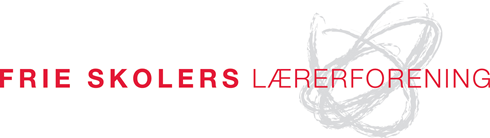 Arbejdstiden
Fuld tid for en lærer svarer til en gennemsnitlig arbejdstid på 37 timers arbejde per arbejdsuge. Antallet af arbejdsuger afhænger af feriereglerne, hvordan helligdagene falder osv., og det afgør også det samlede antal arbejdstimer på et år. 
Både i skoleåret 2017/18 og 2018/19 skal en fuldtidsansat arbejde 1679,8 timer.
Hvis årsnormen overskrides, skal skolen betale et overtidstillæg på 50 % for de ekstra timer. Overtiden kan enten udbetales som løn (halvanden gang den almindelige timeløn for hver overarbejdstime) eller afspadseres (halvanden times afspadsering per times overtid).
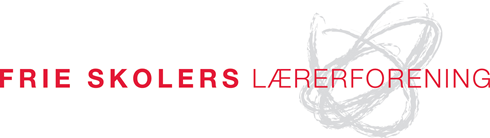 Skolen skal opgøre arbejdstiden
Skolen skal opgøre arbejdstiden. Det fremgår af Tjenestemændenes arbejdstidsaftale. Af aftalens § 7 står der, hvad der skal medregnes ved opgørelsen af arbejdstiden, og i § 8 står reglerne for overtidsbetaling. De to paragraffer giver kun mening, hvis skolen opgør arbejdstiden. 
Opgørelsen skal være dag for dag, så du kan se, hvor meget arbejdstid der er medregnet de enkelte dage i det forgangne skoleår. Det er ikke at krav, at du kan se, hvilke opgaver eller funktioner arbejdstiden er brugt på.
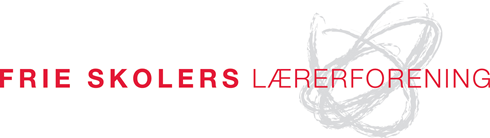 Opgørelsen af arbejdstiden kan ske på følgende måder:
Skolen registrerer (for eksempel med et tjek in-system), hvornår du kommer og går, og data fra systemet bliver til arbejdstidsopgørelsen for den enkelte.
Skolen planlægger, hvornår og hvor meget den enkelte arbejder dag for dag i løbet af året, for eksempel med en komme- og gå-tid. Den planlagte arbejdstid bruges efterfølgende som udgangspunkt for arbejdstidsopgørelsen, men hvis den præsterede arbejdstid afviger på en given dag fra det, der var planlagt, skal fravigelsen fremgå af arbejdstidsopgørelsen. 
Skolen stiller et tidsregistreringssystem til rådighed, hvor du løbende registrerer, hvornår og hvor meget du arbejder. Den arbejdstid, du i løbet af året registrerer, bliver ved skoleårets afslutning indrapporteret som din arbejdstidsopgørelse.
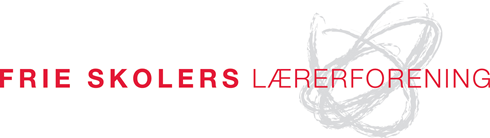 Opgørelsen af arbejdstiden kan ske på følgende måder:
Skolen planlægger bestemte opgaver (fx undervisning). Derudover udmelder skolen et timetal til en eller flere opgaver. Disse lederudmeldte timerammer forudsætter, at det konkret opgøres, hvornår og hvor meget arbejdstid den enkelte medarbejder bruger til de opgaver, der ligger inden for de lederudmeldte timerammer. Hvis den faktiske arbejdstid med de planlagte opgaver (fx undervisning) afviger fra den planlagte, skal det fremgå af arbejdstidsopgørelsen. Det samlede registrerede arbejdstidsforbrug meldes ind som arbejdstidsopgørelsen ved skoleårets afslutning. 
Skolen og skolens tillidsrepræsentant indgår lokalaftaler om et timetal til bestemte opgaver (akkorder). De aftalte akkorder indgår i arbejdstidsopgørelsen. Alt derover registreres på en af de fire ovenstående måder.
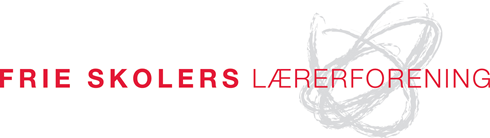 Skole med akkorder - sådan gør vi her
Der er indgået aftaler mellem tillidsrepræsentanten og skolen om et bestemt timetal til visse opgaver (akkorder). 
Krav til jeres arbejdstidsopgørelse:
De aftalte akkorder, som er relevante for dit arbejde og dine funktioner, fratrækkes det antal arbejdstimer, som du skal præstere (1679,8 timer, hvis du er fuldtidsansat). 
Den arbejdstid, du har haft ud over de aftalte akkorder, skal opgøres konkret dag til dag. Du skal altså kunne se, hvornår og hvor meget du har arbejdet ud over akkorden. Hvis summen af denne konkrete opgjorte tid overstiger din årsnorm minus dine akkorder, er du i overtid.
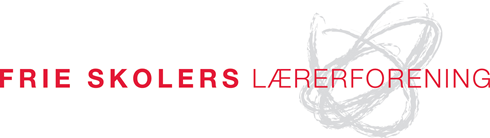 Fælles drøftelse med udgangspunkt i følgende:
Har vi hver især fået en individuel opgørelse af arbejdstiden for skoleåret 17/18? Er den rent faktisk en opgørelse og ikke bare en kopi af opgaveoversigten?
Kan vi hver især forstå den opgørelse, vi har fået?
Passer opgørelsen med det billede, vi hver især selv har af, hvor meget arbejde vi har præsteret i skoleåret? 
Er der medregnet korrekt tid for lejrskoler, kurser, forældresamarbejde, eksamensafvikling mv.? Passer timetallet?
Er eventuelle ekstra timer i løbet af året regnet ind i opgørelsen? Fremgår det af opgørelsen, hvornår lærere har måtte blive længere på skolen end planlagt?
Er det tydeligt af opgørelsen, at deltidsansatte kun arbejder deltid?
Er der nogen, som har overtid?
Andet vi undrer os over?
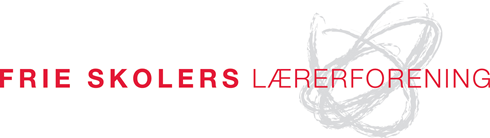 Særligt for grundskoler:
Har der i løbet af året været weekendarbejde?  Hvis ja:  Er der så taget højde for det i opgørelsen?
Særligt for efterskoler og grundskoler med kostafdeling:
Har vi haft vores 26 fridage i kvartalet? Er vi blevet kaldt på arbejde på en af vore 26 fridage? Hvis ja: er der afregnet for det?
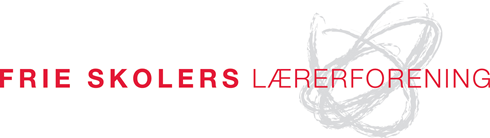 Hvad siger reglerne?
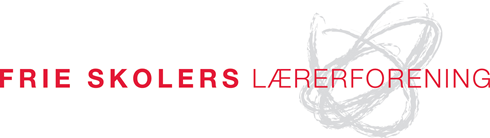 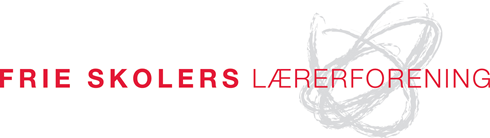 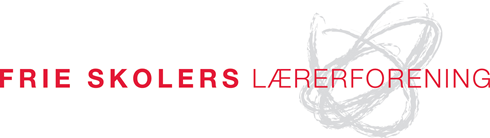